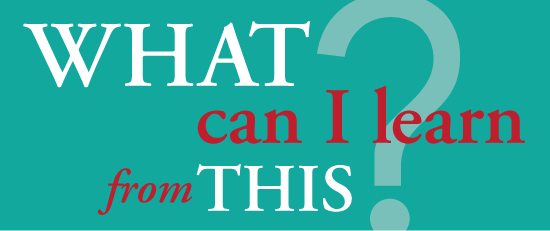 The Healing of the Paralytic
Mark 2:12
A Question of Priorities
Jesus’ Miracles
Jesus’ Message
The people were following Christ everywhere He went

The people were looking for physical healing through His miracles
Christ went everywhere preaching the word

The message of forgiveness of sins (spiritual healing) through forgiveness of sins
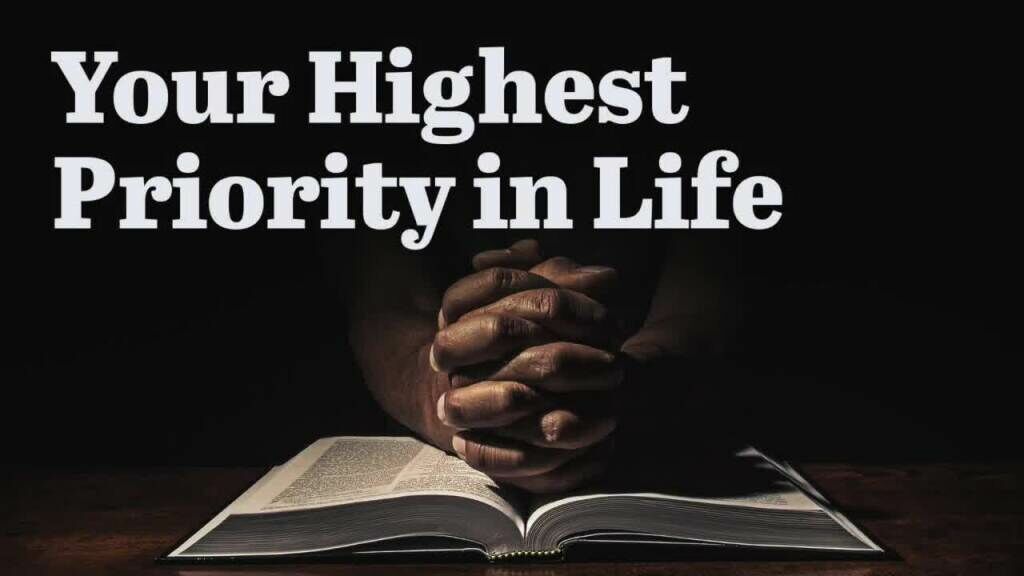 Jesus Enters Returns to Capernaum Mk 2:1-2
And again He entered Capernaum after some days, and it was heard that He was in the house. 

2 Immediately many gathered together, so that there was no longer room to receive them, not even near the door. And He preached the word to them.
Jesus Enters Returns to Capernaum Mk 2:1-2
2 And again He entered Capernaum after some days, and it was heard that He was in the house. 

2 Immediately many gathered together, so that there was no longer room to receive them, not even near the door. And He preached the word to them.
Jesus Enters Returns to Capernaum Mk 2:1-2
2 And again He entered Capernaum after some days, and it was heard that He was in the house. 

2 Immediately many gathered together, so that there was no longer room to receive them, not even near the door. And He preached the word to them.
Four Men carry a Paralytic to Jesus Mk 2:3
3 Then they came to Him, bringing a paralytic who was carried by four men..
Four Men carry a Paralytic to Jesus Mk 2:3
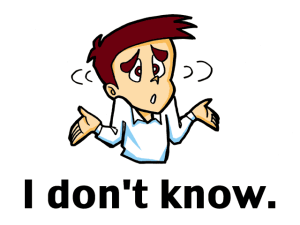 I don’t know their name

I don’t know their age

I don’t know their station in life

I don’t know their relationship to the paralytic
Four Men carry a Paralytic to Jesus Mk 2:3
They cared for another individual with difficulties

They believed Jesus could and would heal him

They took action
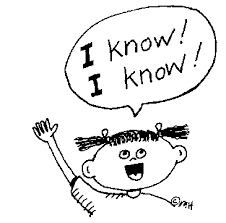 Four Men carry a Paralytic to Jesus Mk 2:3
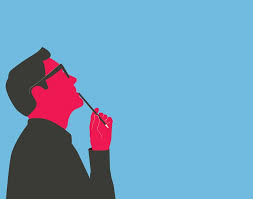 People who do not make it to Jesus die in their sins

Today many leave the responsibility of bringing others to Christ to someone else… we should consider the early church (Act 8:4)
Things to Consider
[Speaker Notes: Acts 8:4 “4 Therefore those who were scattered went everywhere preaching the word. “]
Overcoming Obstacles Mk 2:4
4 And when they could not come near Him because of the crowd, they uncovered the roof where He was. So when they had broken through, they let down the bed on which the paralytic was lying.
Overcoming Obstacles Mk 2:4
4 And when they could not come near Him because of the crowd, they uncovered the roof where He was. So when they had broken through, they let down the bed on which the paralytic was lying.
Overcoming Obstacles Mk 2:4
4 And when they could not come near Him because of the crowd, they uncovered the roof where He was. So when they had broken through, they let down the bed on which the paralytic was lying.
Overcoming Obstacles      Mk 2:4
The Home was too crowded for the men to get in

There are usually obstacles when trying to bring others to Jesus

We must open our eyes and find the solution to overcoming these obstacles

May come at a cost
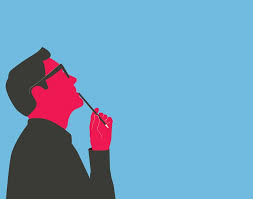 Things to Consider
[Speaker Notes: Acts 8:4 “4 Therefore those who were scattered went everywhere preaching the word. “]
Faith Rewarded Mk 2:5
5 When Jesus saw their faith, He said to the paralytic, “Son, your sins are forgiven you.”
Faith Rewarded Mk 2:5
5 When Jesus saw their faith, He said to the paralytic, “Son, your sins are forgiven you.”
Faith Rewarded Mk 2:5
Jesus recognizes and rewards men’s faith in Him

Jesus doesn’t heal the man, He tells him his sins are forgiven

Here again we see the number one priority of Jesus is His message and not His miracles
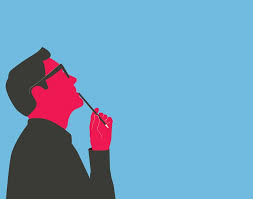 Things to Consider
[Speaker Notes: Acts 8:4 “4 Therefore those who were scattered went everywhere preaching the word. “]
The Reaction of the Scribes Mk 2:6-7
6 And some of the scribes were sitting there and reasoning in their hearts,

 7 “Why does this Man speak blasphemies like this? Who can forgive sins but God alone?
The Reaction of the Scribes Mk 2:6-7
6 And some of the scribes were sitting there and reasoning in their hearts,

 7 “Why does this Man speak blasphemies like this? Who can forgive sins but God alone?
The Reaction of the Scribes Mk 2:6-7
6 And some of the scribes were sitting there and reasoning in their hearts,

 7 “Why does this Man speak blasphemies like this? Who can forgive sins but God alone?
The Reaction of the Scribes Mk 2:6-7
The religious leaders who should have known who Jesus was instead accused Him of blasphemy

Jesus forgives the man of his sins to help show that He is the Son of God and people need to hear His message
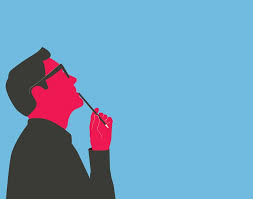 Things to Consider
[Speaker Notes: Acts 8:4 “4 Therefore those who were scattered went everywhere preaching the word. “]
Jesus’ Questions to the Scribes Mk 2:8-9
8 But immediately, when Jesus perceived in His spirit that they reasoned thus within themselves, He said to them, “Why do you reason about these things in your hearts?

 9 Which is easier, to say to the paralytic, ‘Your sins are forgiven you,’ or to say, ‘Arise, take up your bed and walk’?
Jesus’ Questions to the Scribes Mk 2:8-9
Jesus recognizes what we consider in our hearts and how we perceive Him

Jesus uses questions to help us learn and comprehend His will and teachings
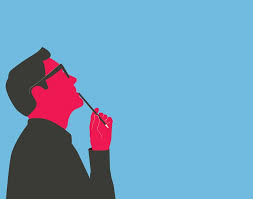 Things to Consider
[Speaker Notes: Acts 8:4 “4 Therefore those who were scattered went everywhere preaching the word. “]
The Explanation from Jesus Mk 2:10-11
10 But that you may know that the Son of Man has power on earth to forgive sins”—He said to the paralytic,

 11 “I say to you, arise, take up your bed, and go to your house.”
The Explanation from Jesus Mk 2:10-11
10 But that you may know that the Son of Man has power on earth to forgive sins”—He said to the paralytic,

 11 “I say to you, arise, take up your bed, and go to your house.”
The Explanation from Jesus Mk 2:10-11
Jesus explains to the scribes that the miracles He performed were for the sole purpose of showing He has the power and authority to forgive the sins of men
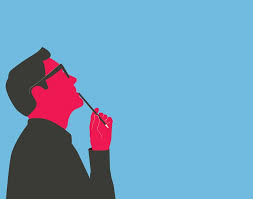 Things to Consider
[Speaker Notes: Acts 8:4 “4 Therefore those who were scattered went everywhere preaching the word. “]
The Healing of the Paralytic Mk 2:12
12 Immediately he arose, took up the bed, and went out in the presence of them all, so that all were amazed and glorified God, saying, “We never saw anything like this!”
The Healing of the Paralytic Mk 2:12
12 Immediately he arose, took up the bed, and went out in the presence of them all, so that all were amazed and glorified God, saying, “We never saw anything like this!”
The Healing of the Paralytic Mk 2:12
The healing takes place immediately

The man went out among the people and all were amazed at his healing and glorified God
The people had never seen anything like it
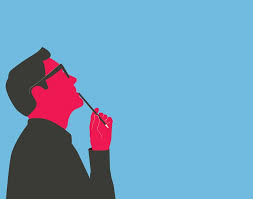 Things to Consider
[Speaker Notes: Acts 8:4 “4 Therefore those who were scattered went everywhere preaching the word. “]
Conclusion
The authority of Jesus to forgive sins

The power of Jesus to heal and why He did so

The responsibility of Christians to bring others to Jesus
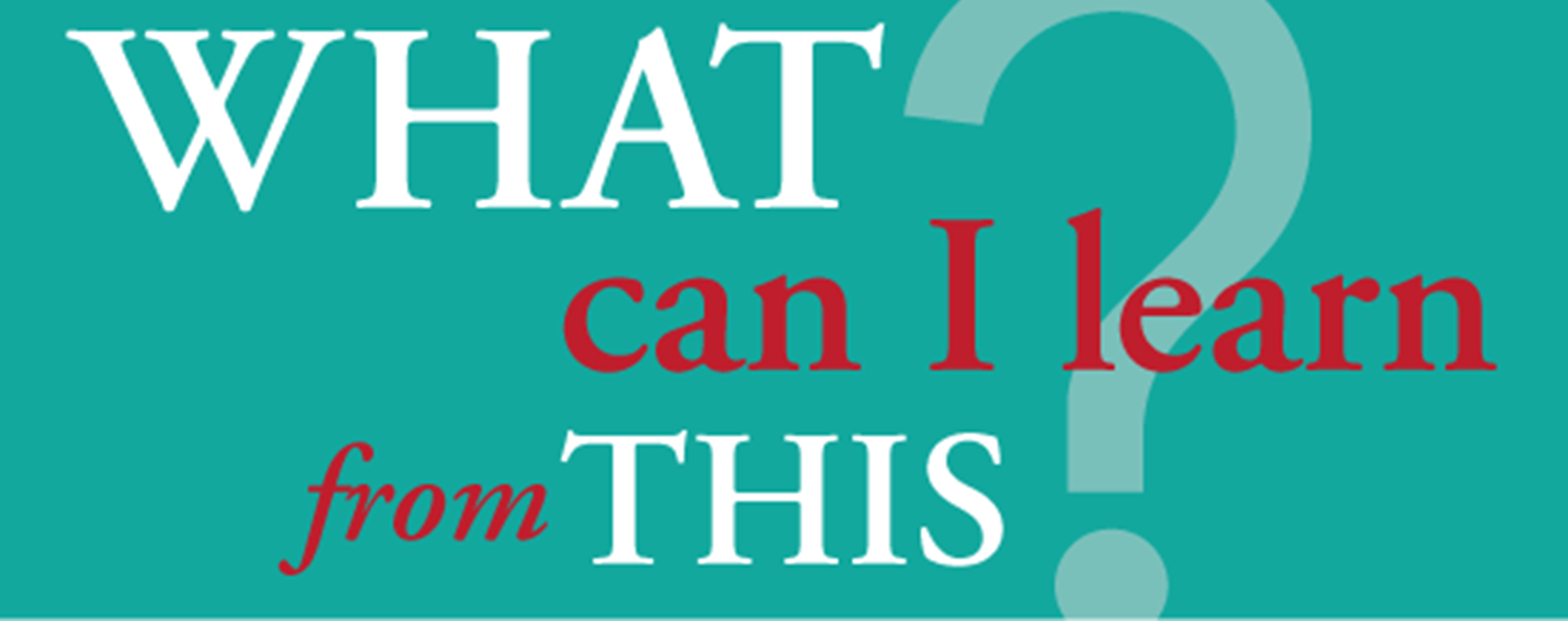 [Speaker Notes: Acts 8:4 “4 Therefore those who were scattered went everywhere preaching the word. “]